Programa Institucional de Tutorías
Guía del estudiante
¿Qué información encuentro en la guía del estudiante?
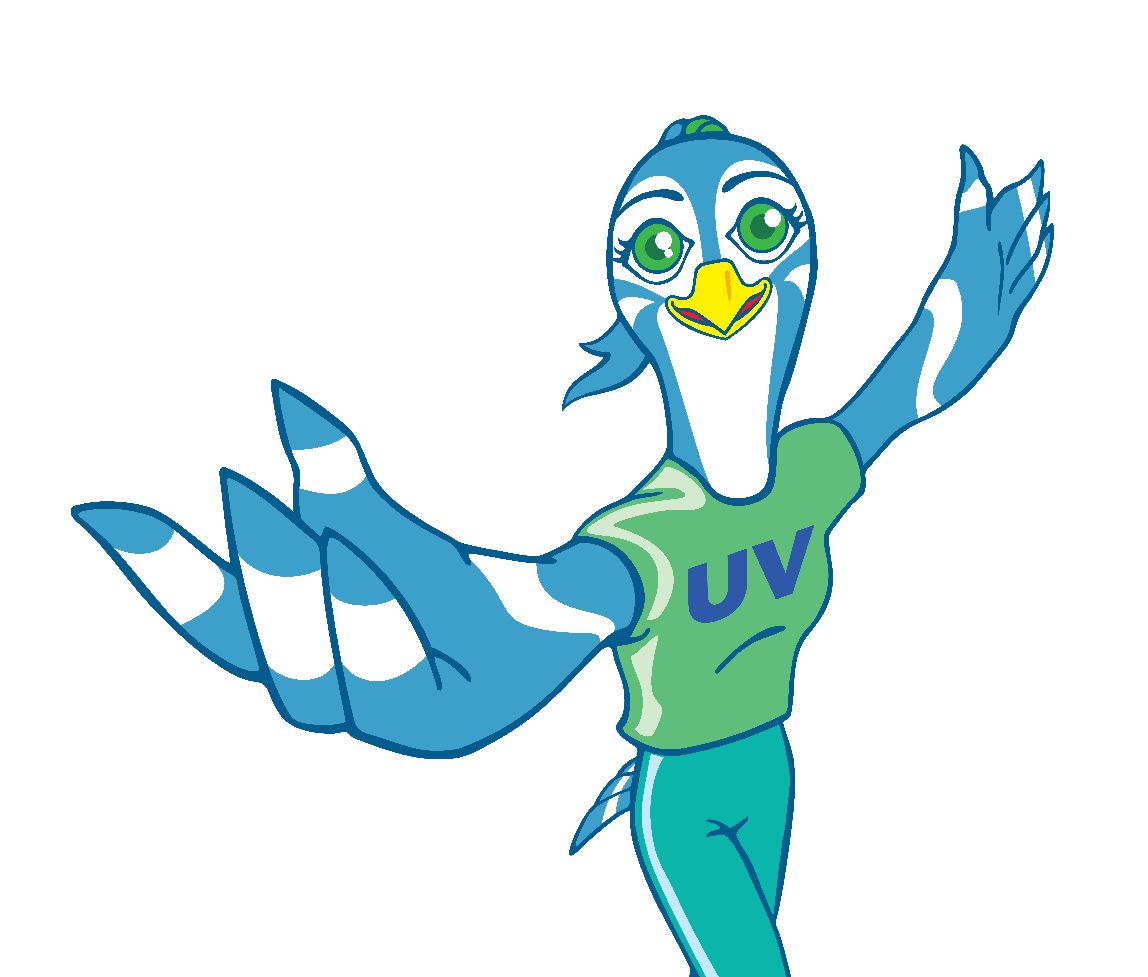 ¿Cómo ingreso a la guía?
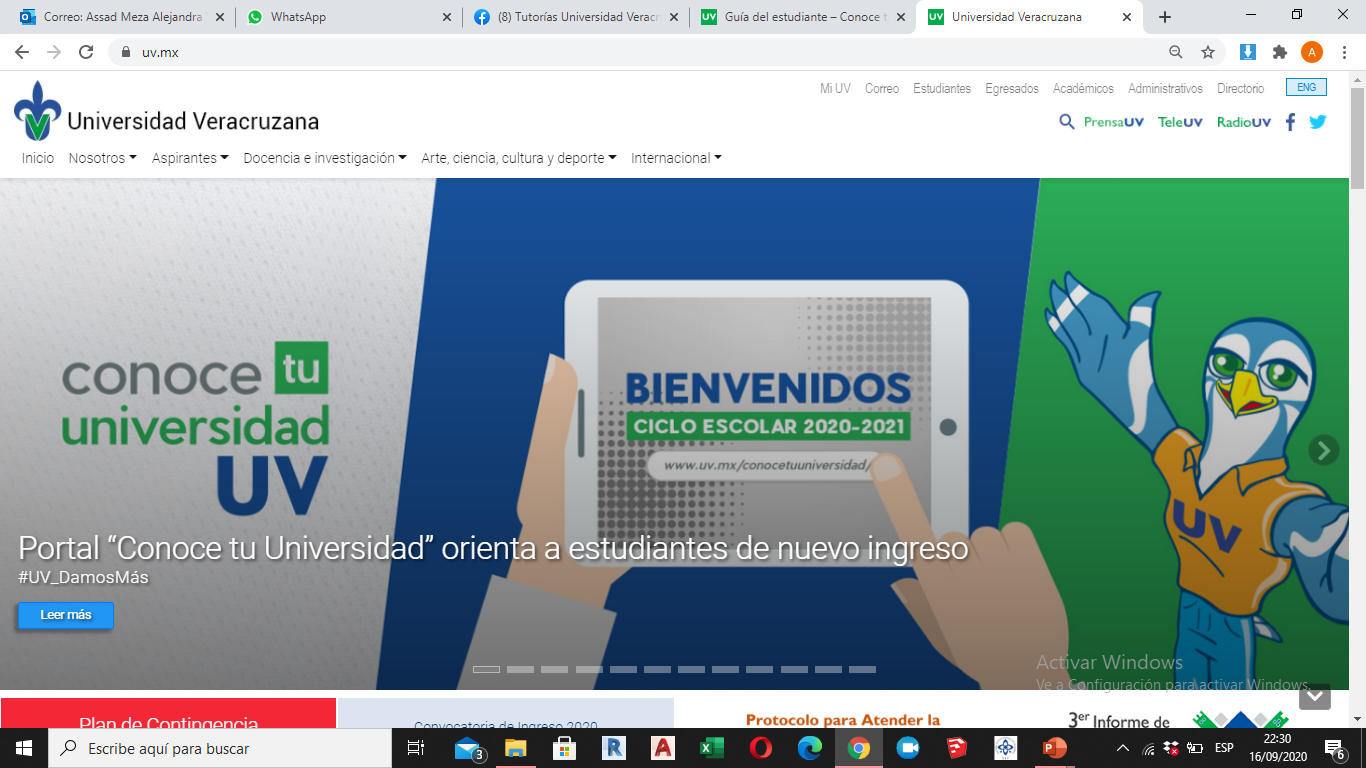 El ingreso es desde el Portal MiUV
http://www.uv.mx/ 
Con tu matrícula Z20008324 y contraseña
¿Cómo ingreso a la guía?
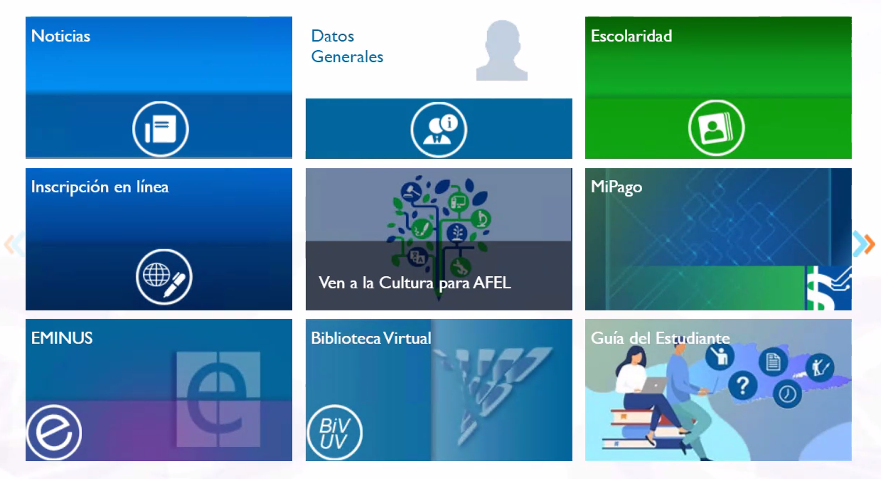 En el menú superior encontrarás Avisos de tu tutor académico y de tu coordinador de tutorías
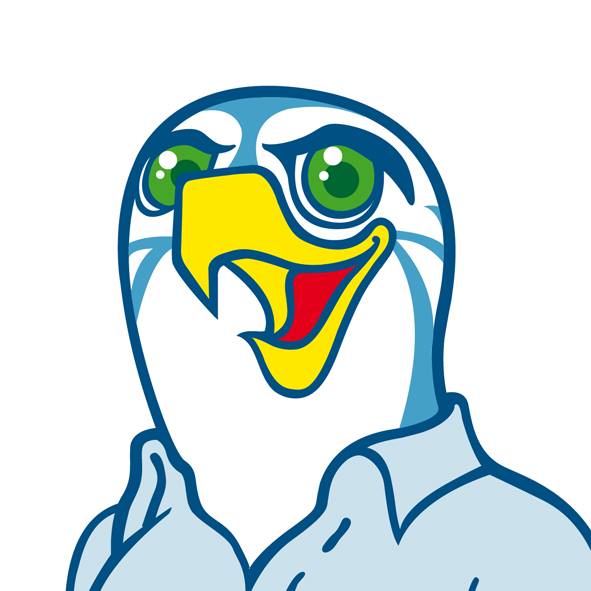 Plan de estudios
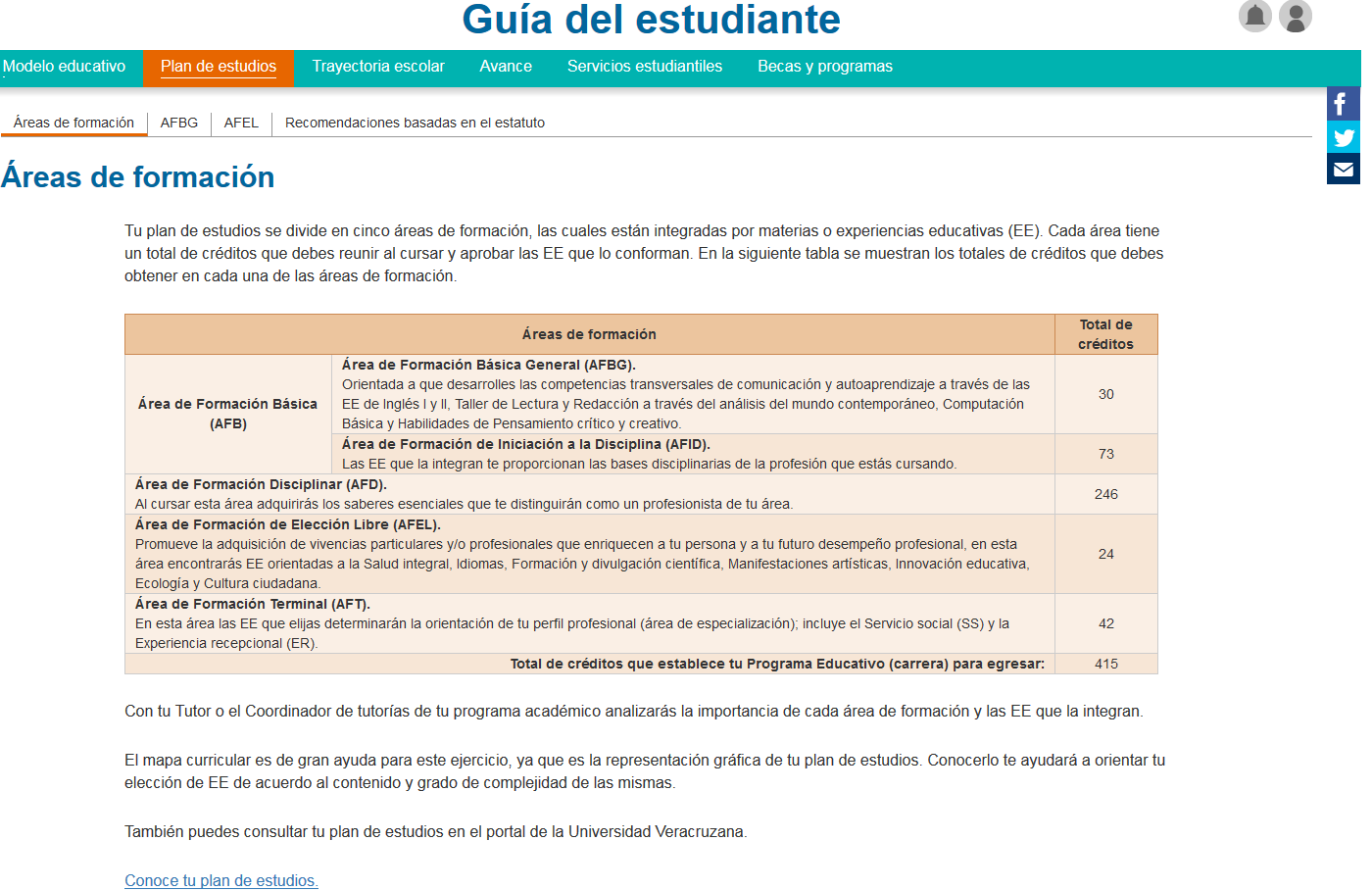 En este espacio podrás encontrar información, sobre:
Los créditos por área de formación de tu plan de estudios.
Los créditos y periodos máximo, estándar y mínimo establecidos en tu programa educativo.
Información del Área de Formación Básica General (AFBG) y Área de Formación de Elección Libre (AFEL)
    Además podrás:
Revisar algunas recomendaciones sobre becas y programas de apoyo.
Consultar un ejercicio de proyección tomando en cuenta los créditos y periodos que llevas hasta el momento.
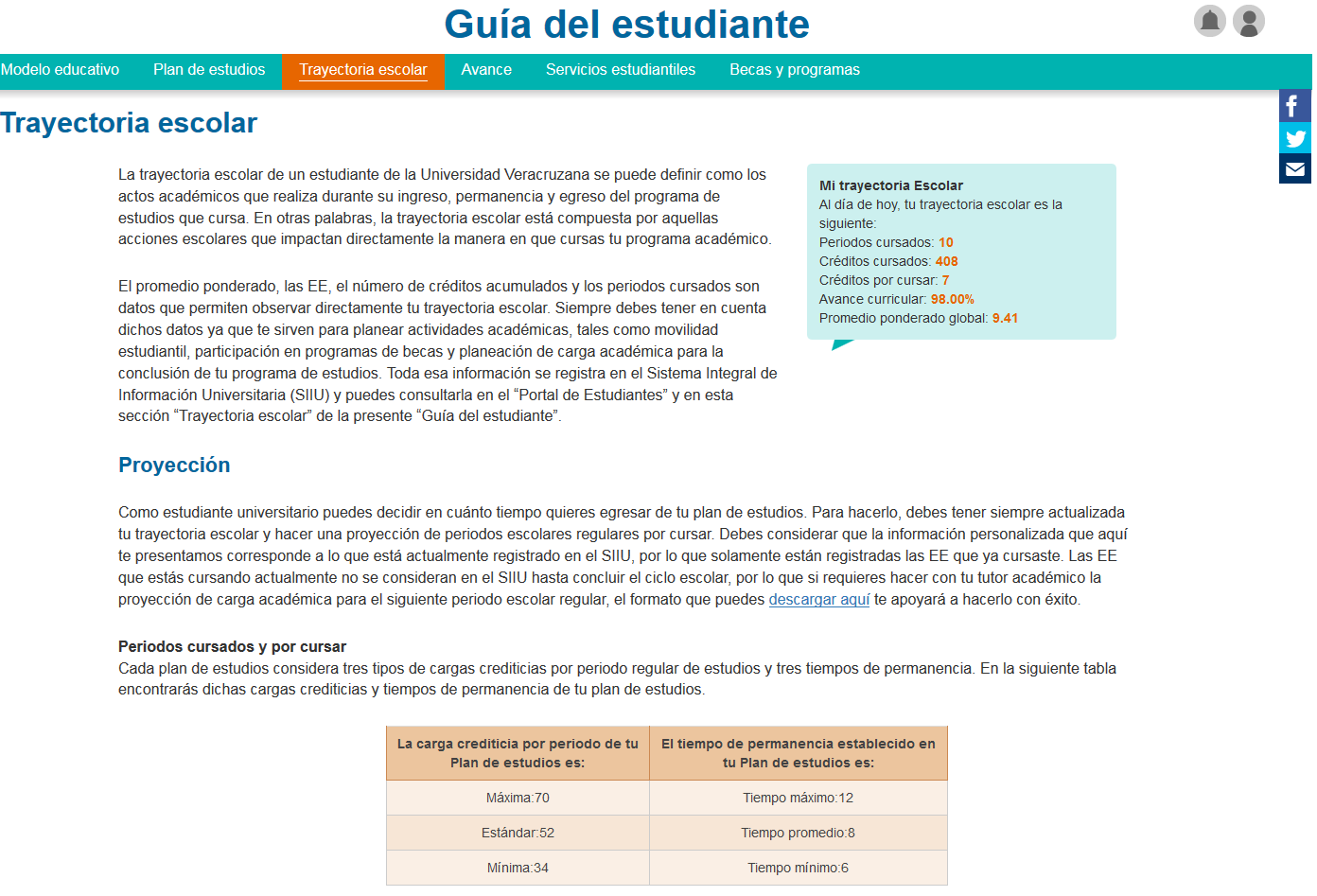 Plan de estudios
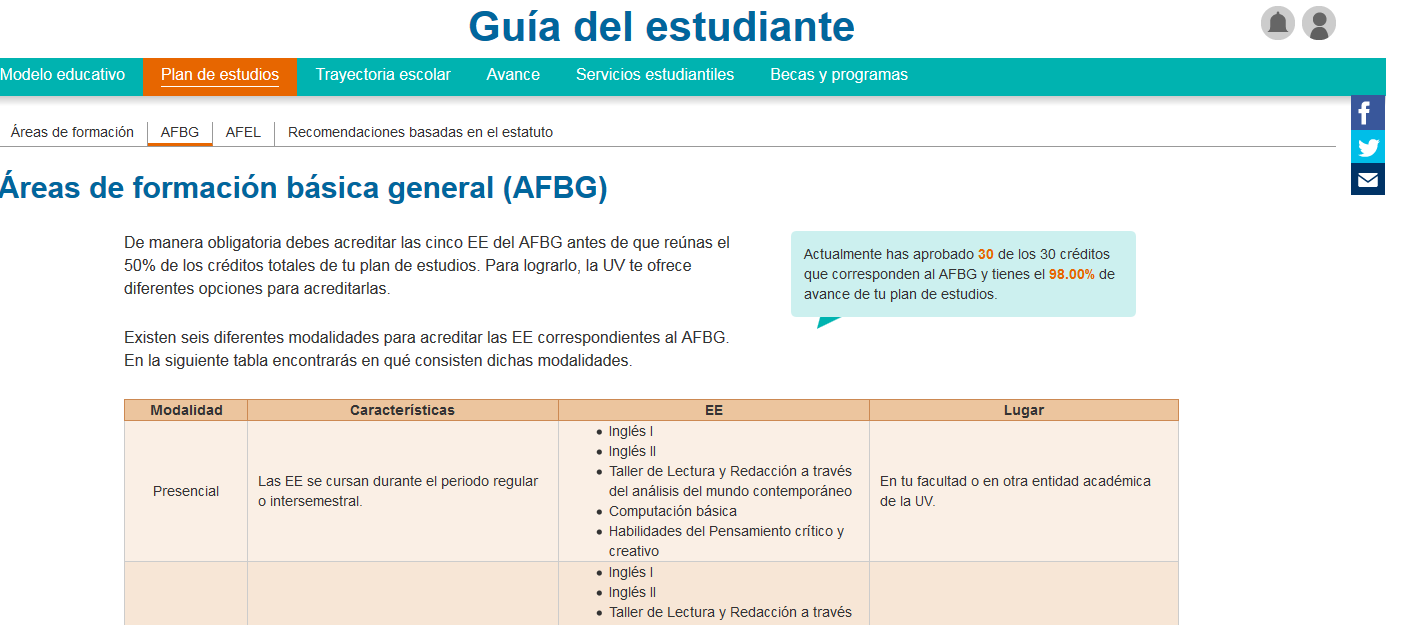 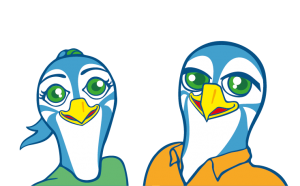 En la Plan de estudios/EE de AFBG se muestra la información del AFBG y los datos de avance crediticio y los créditos aprobados en esta área de formación.
Tutoría
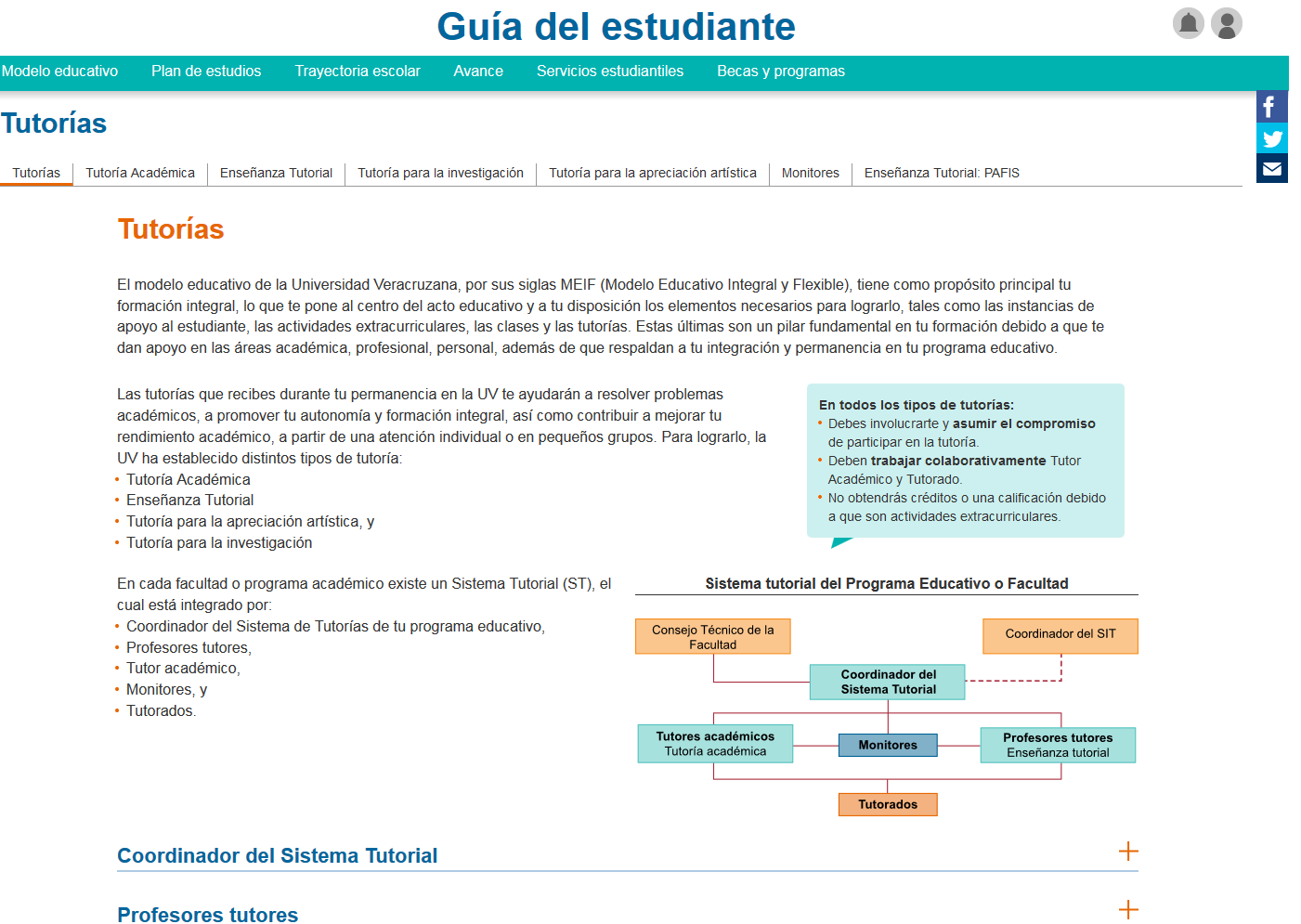 ¿Quién es mi tutor académico y dónde lo encuentro?
¿Quién es mi coordinador de tutorías y dónde lo puedo encontrar?
¿Puedo cambiar de tutor académico?
¿Quién me puede apoyar si tengo problemas en una experiencia educativa?
¿Cuántos créditos obtengo en tutoría para la investigación o tutoría para la apreciación artística?

Éstas y más respuestas, las encontrarás en la Sección de Tutoría
Tutoría
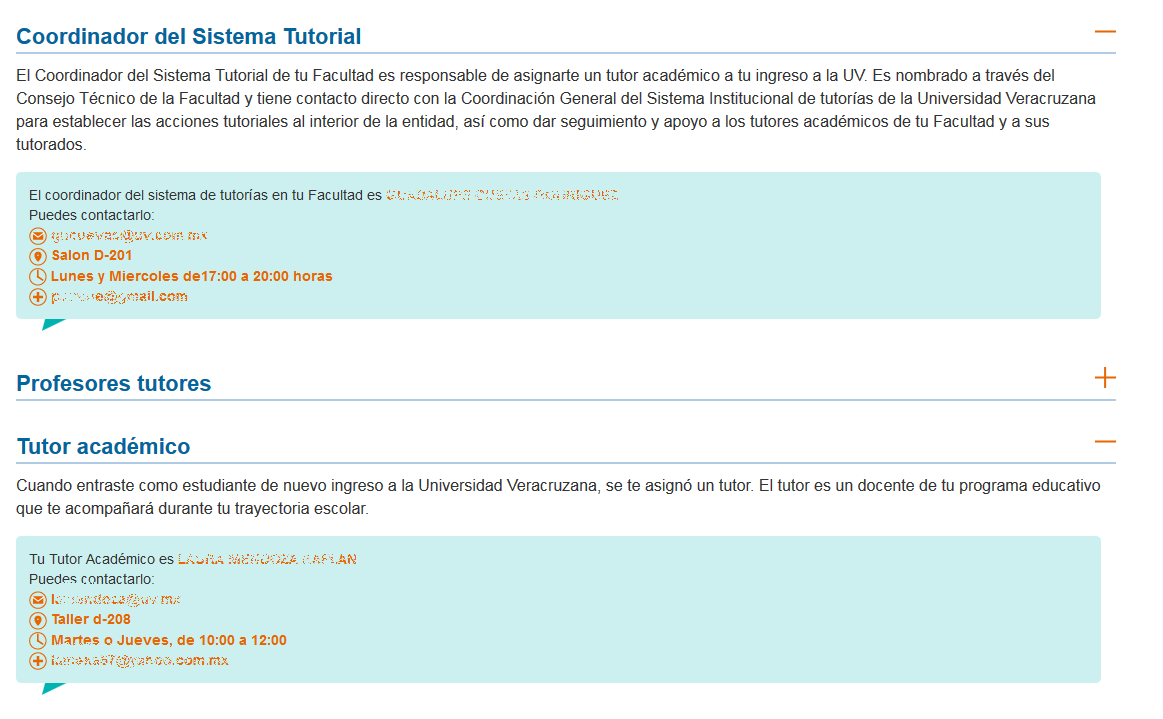 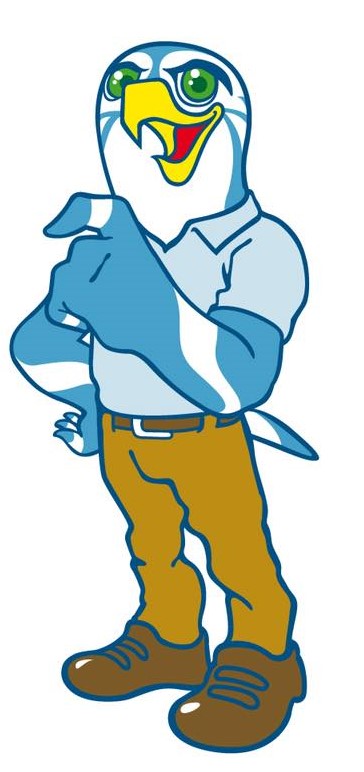 En Tutoría/Tutoría académica además de mostrar la información de lo que es la tutoría, se muestran los datos de contacto del tutor y coordinador de tutorías correspondiente, información que ambos capturan desde su módulo.
Tutoría
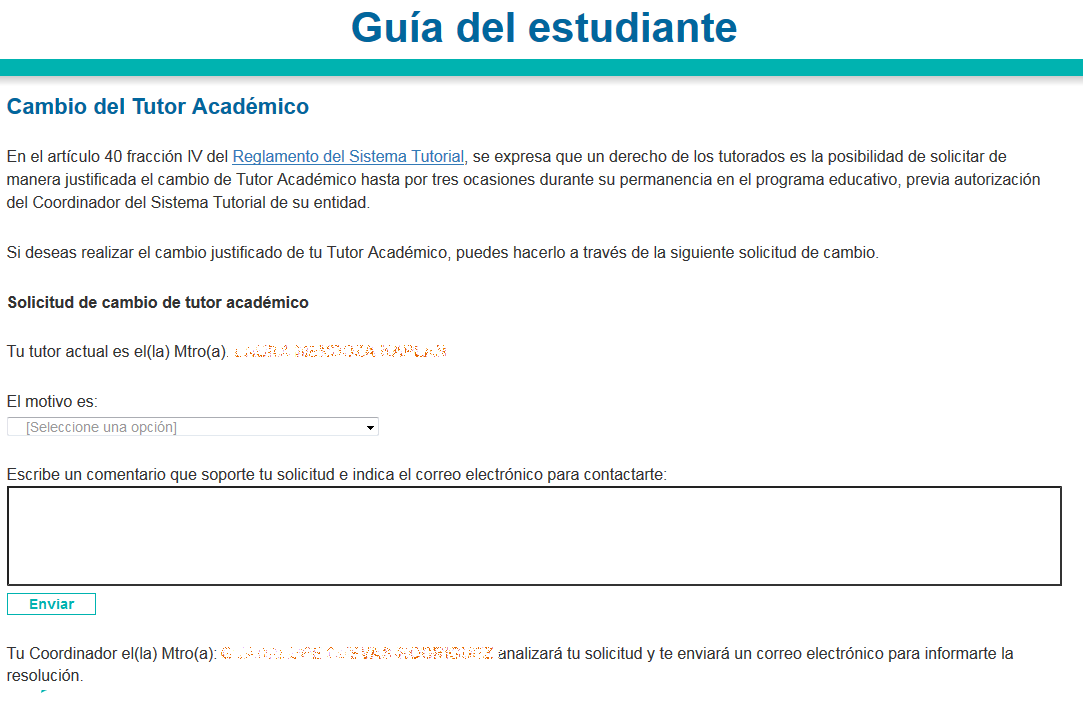 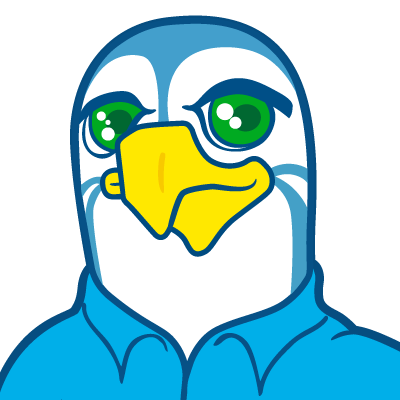 En Tutoría/Cambio de tutor se puede solicitar el cambio de tutor, esta información se ve reflejada en el módulo de Coordinadores, para que puedan realizar el cambio.
Objetivos académicos
Para apoyarte en el logro de tus objetivos académicos, encontrarás información sobre:
Proyecto de vida
Organización para el estudio
Estilos de aprendizaje
Realiza los ejercicios, contesta un cuestionario y reflexiona.
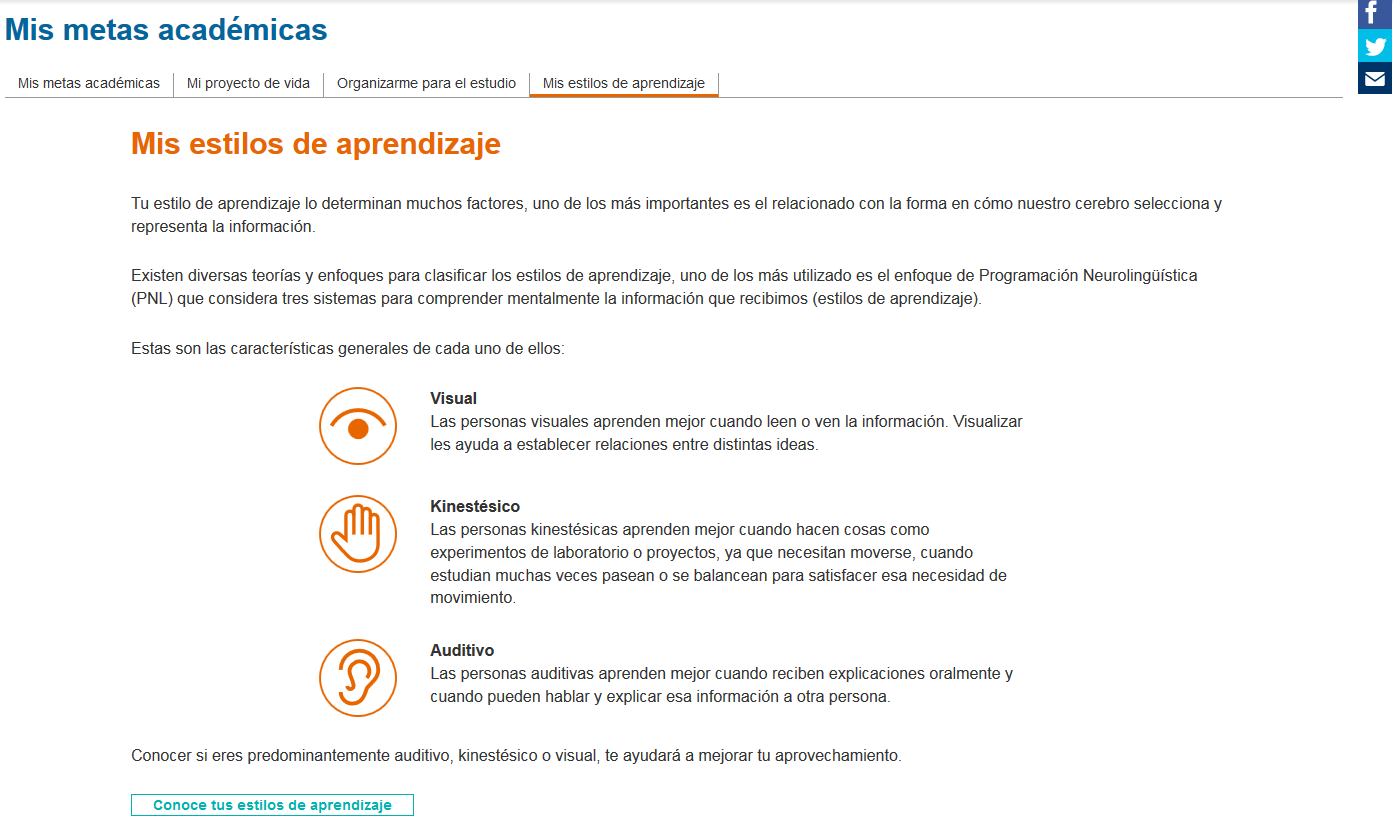 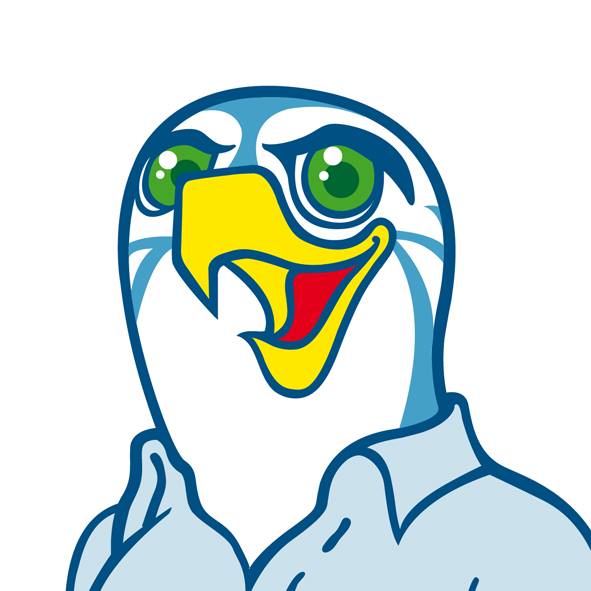 Estrategias de aprendizaje
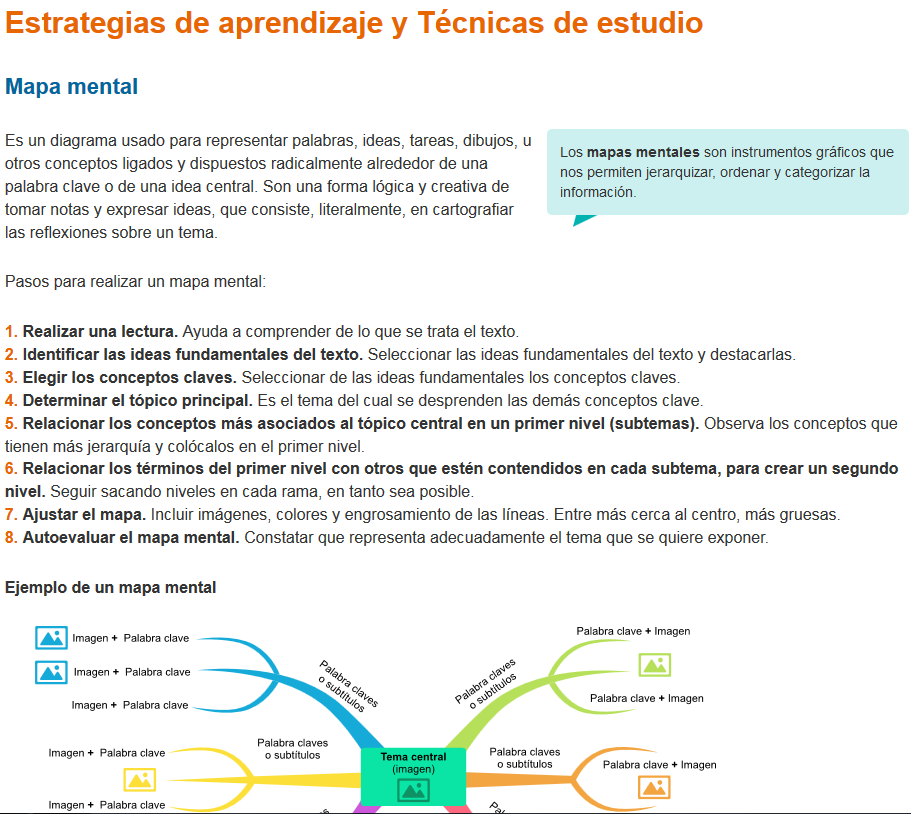 Aquí encontrarás recomendaciones para aplicar distintas estrategias que te ayudarán a facilitar tu proceso de aprendizaje, por ejemplo:

Cómo tomar apuntes, elaborar un resumen, un ensayo o un reporte de lectura.
Hacer mapas conceptuales o mentales.
Realizar referencias utilizando el estilo APA.
Servicios estudiantiles
Podrás consultar distinto servicios estudiantiles, así como un directorio para que, de ser necesario, te pongas en contacto con autoridades, dependencias o responsables de los programas de apoyo a estudiantes.
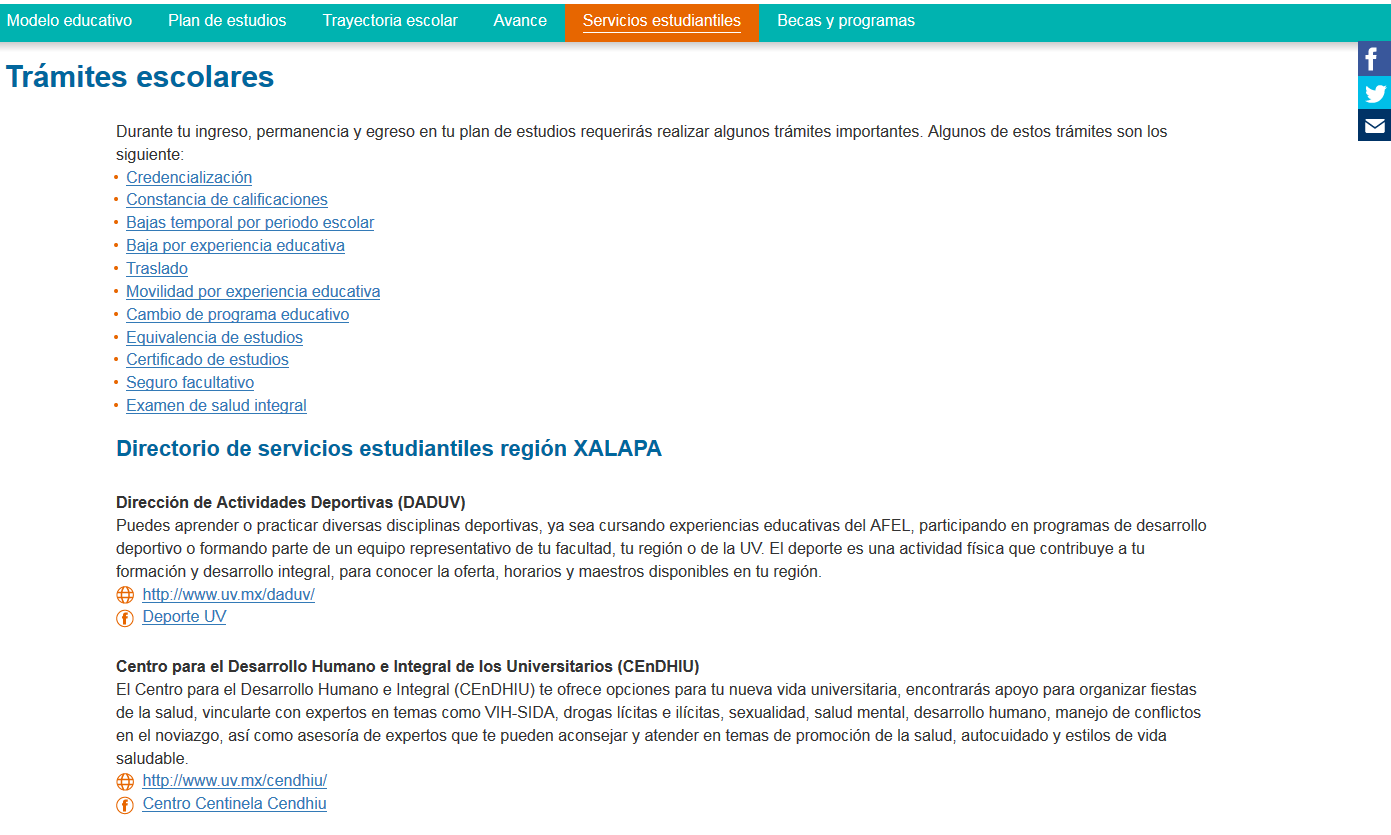 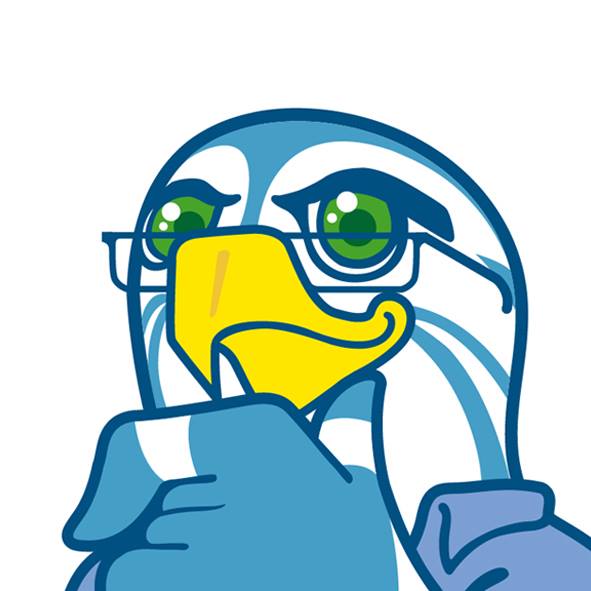 Salud y Bienestar
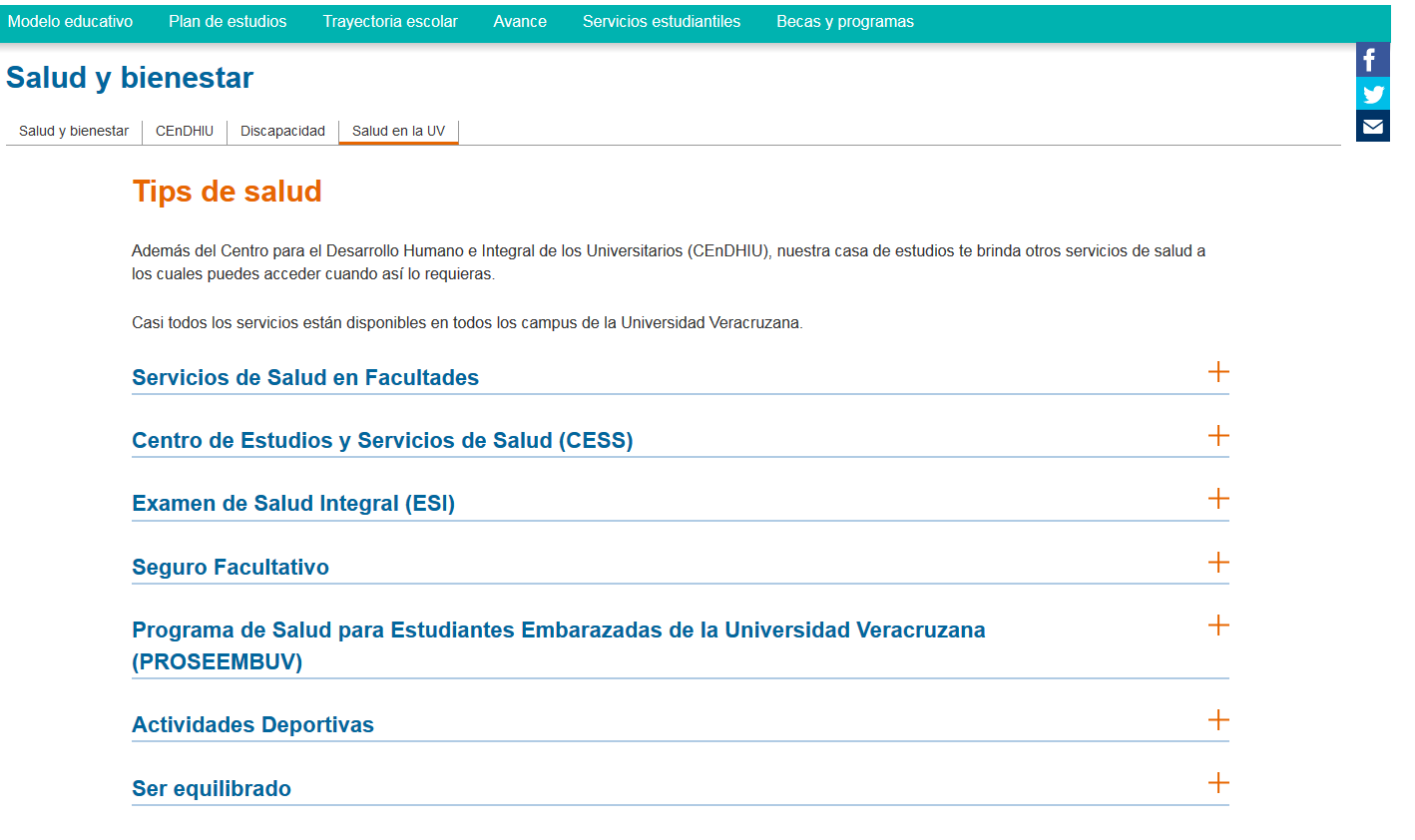 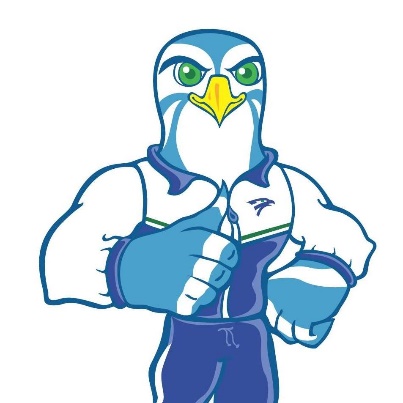 Guía del estudiante
A través de esta Guía y el apoyo de tu tutor académico, queremos acompañarte durante tu  permanencia en la UV.

Estamos convencidos que la actualización permanente de esta herramienta será la clave para brindarte información útil durante tu trayectoria.

Si tienes alguna sugerencia, problema técnico o te gustaría encontrar nuevas secciones en esta Guía, escríbenos a:

Jorge Alberto Martínez Barradas, Departamento de Apoyo a la Formación Integral del Estudiante
jobarradas@uv.mx 
Facebook: https://www.facebook.com/SITUV 
https://www.uv.mx/formacionintegral/guia-del-estudiante/
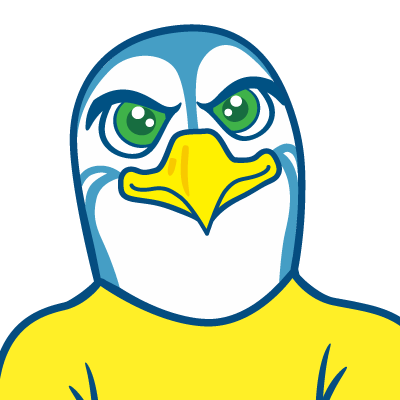 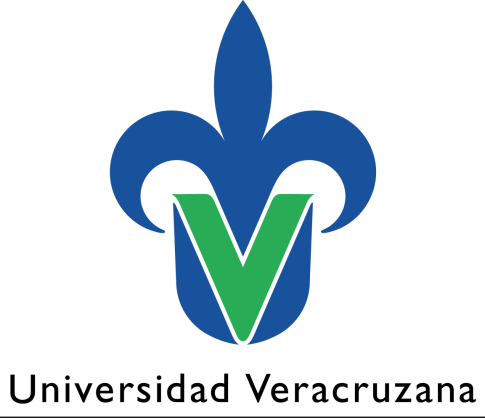 MAYORES INFORMES
Departamento de Apoyo a la Formación Integral del Estudiante
https://www.uv.mx/formacionintegral/
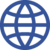 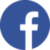 @SITUV
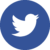 @TutoriasUV
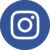 @TutoríasUV
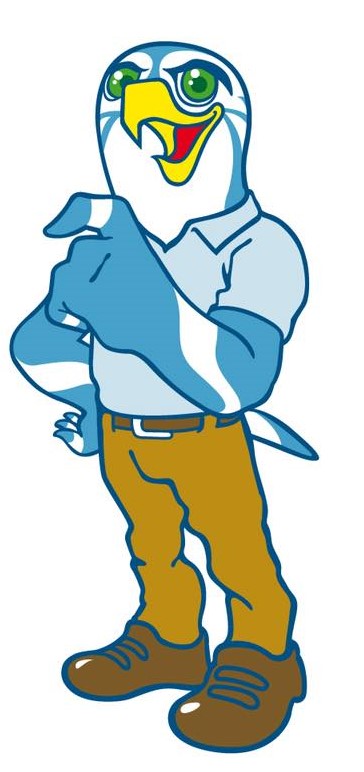 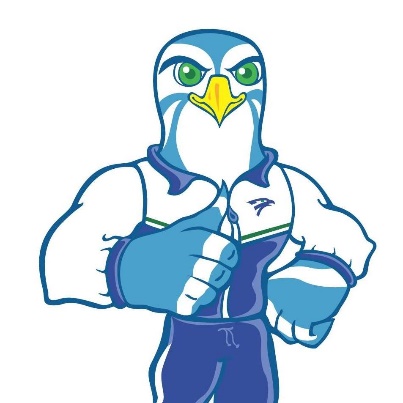 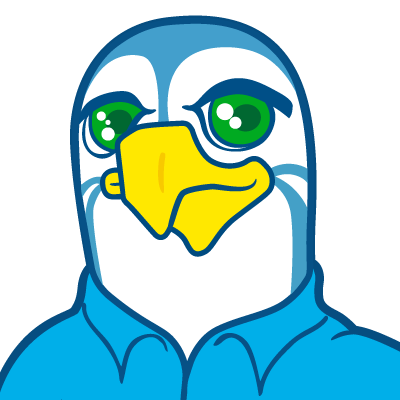 ¡Sean Bienvenidos!
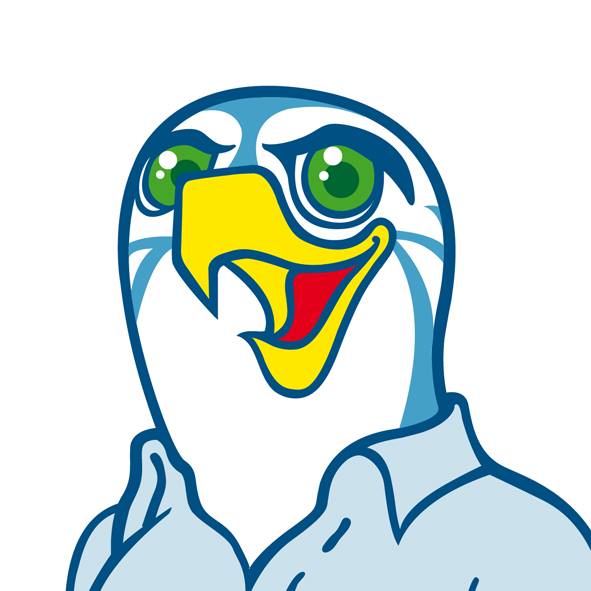 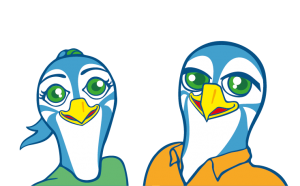 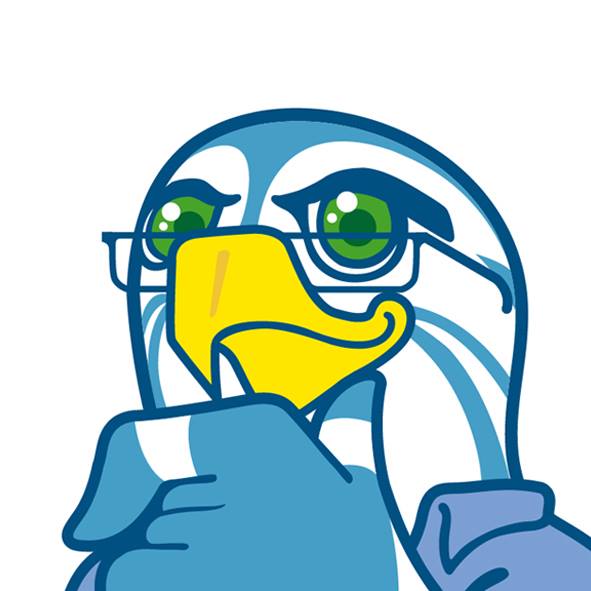